POSTMODERN
RECYCLING –PUBLIC ART– STREET ART
WAT IS POSTMODERNISME?
Stijlaanduiding in de kunsten die geldt als tegenhanger/opvolger van het modernisme. 
Postmodernisten combineren vaan stijlen en “stellen” modernistische waarden als originaliteit – vernieuwing - bestaan van waarheid  ter discussie
Kunstenaars  
Jeff Koons – Robert Venturi – Grace Jones – Quentin Tarentino
Handel, Migratie & Communicatie
+  
 Kunst
= verkopen en exposeren over de hele wereld
GLOBALISERING
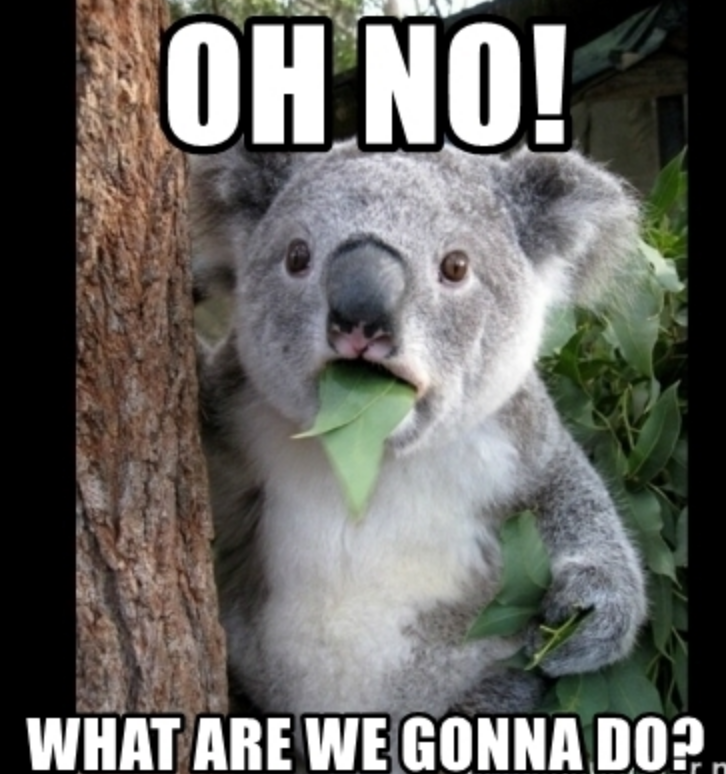 THINGS TO DO TODAY
WAT GAAN WE VANDAAG DOEN:
HIGH & LOW ART: HERHALING
SOORTEN KUNST: PUBLIC ART, STREET ART 
SPEL - MIX & MATCH 
BEGRIPPENKENNIS 
AFSLUITING – VRAGEN?
HIGH ARTb.v kunst in instituten
LOW ART 
b.v kunst in de publieke ruimte
VRAAG VOOR JULLIE
Kan Lage Kunst , Hoge Kunst worden?
Kunst kan zichzelf beter verspreiden
RECYCLING 
ORIGINALITEIT 
GRENS TUSSEN HOGE & LAGE KUNST
THINGS TO KNOW:
Kijken wat er is, dat gebruiken
Alles is al gedaan
Kunst op verschillende plekken: minder instituut tegenover publiek
VRAGEN VOOR JULLIE
WAT IS PUBLIC ART?
WAT IS STREET ART?
ANTWOORDEN:
Public Art is een kunstwerk wat in de openbare ruimte staat. Het is “publiek” omdat het in bereikbaar is voor iedereen. Public Art kan ook in verschillende soorten vormen te zien zijn, zoals bijv. installatiekunst of een sculptuur.
&
Street Art is een vorm van kunst waarbij de kunstenaars de straten gebruiken als hun canvas. Dit kan zich uiten in allerlei soorten vormen van kunst bijvoorbeeld in de vorm van stickers, afbeeldingen, muurschilderingen of sjablonen. De kunst kan een politieke of maatschappelijke lading met zich mee dragen.
HOE GAAN WE DIT DOEN?
MIX - MATCH
1. Hoe te doen.
2. Lees de teksten 
3. Kijk naar de werken 
4. Match de correcte afbeeldingen met de teksten
DAN – BESPREKEN!
PIECE:
Term uit de graffiti voor een grote muurschildering
Over-all compositie
BEGRIPPENKENNIS
Een doek wat helemaal is beschilderd maar de compositie geen aanwijzing geeft welke kant je op móet kijken
stencils
Muurschilderingen die zijn gemaakt a.d.h.v. sjablonen
EINDE
NOG VRAGEN? OPMERKINGEN